Информационно-познавательный проект «Зимняя сказка»во второй младшей группе
Уровень осуществления проектной деятельности дошкольников, исходя из особенностей их психического развития, подражательно-исполнительский. Дети не могут самостоятельно выбрать проблему и пути ее решения из-за отсутствия жизненного опыта, активная роль принадлежит взрослому. Осуществление проектной деятельности происходит через выполнение детьми заданий, предложенных воспитателем.

Тип проекта: 
по тематике -  творческо-информационный;
по числу участников – групповой;
по времени проведения – средней продолжительности.

Участники: дети 2 младшей группы, воспитатели, музыкальный руководитель.
Актуальность проекта:
Все дети любят зиму, но не все задумываются, почему времена года сменяют друг друга, всем ли хорошо зимой, что было бы, если бы зимой не было снега. Поддерживая стремления детей к творчеству, проект поможет детям обогатить имеющиеся знания и навыки. Проект «Зимняя сказка» предоставляет большие возможности для творчества, развивает активность, самостоятельность.
Цели:
углубить и систематизировать знания детей об особенностях зимы;

 формировать у детей целостной картины мира о зимних явлениях через интегрирование образовательных областей.
Задачи:
Создание эмоционально положительного настроения;
Развитие интереса к сказкам, сказочным героям;
Развитие воображения;
Развить художественно – творческие способности;
Закрепить ранее полученные знания в разных видах деятельности;
Сформировать игровую активность;
Укрепить здоровье детей;
Формировать интерес детей к зимней природе;
Развивать умение делать выводы, подводить результаты;
Воспитывать любовь к природе родного края.
Предполагаемый результат:
Усвоение необходимых знаний по теме зима;

Формирование устойчивого интереса к наблюдениям за явлениями в природе;

Повышение познавательной активности.
Этапы проекта:
Подготовительный этап
Определение темы;

Определение задач;

Подбор стихотворений, произведений, загадок, подвижных и пальчиковых игр, песен, физминуток на зимнюю тему;

Совместная работа с родителями;

Изучение литературы о Деде Морозе, особенностях зимы в нашем крае;

Подбор иллюстраций о природе, животных зимой
Практический этап

Познание
Беседа о  зиме, снеге, о том, как животные зимуют  в лесу,  о снеговике, О Деде Морозе; 

Речевое упражнение «Снегирики – снегирики»;

Заучивание стихотворения  А. Барто «Снег, снег идет», И. Токмакова “Как на горке снег”;

 Составление сказки про снеговика;

Просмотр презентаций на тему «Зима», «Птицы зимой», «Какая бывает зима », «Зимние праздники, развлечения и одежда»

Логоритмическое упражнение «Вьюга»;

Дыхательные упражнения «Лыжник», «Ветер», «Снежинки»
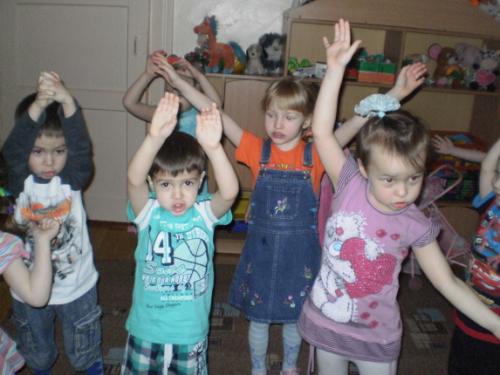 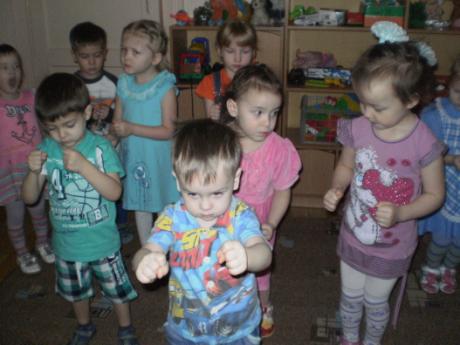 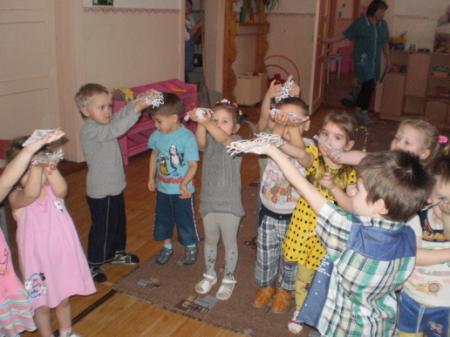 Практический этап

Игровая деятельность

Дидактические игры: «Подбери пару», «Магазин одежды», «Почини одеяло», «Собери картинку»,  «Варежки», «Кто где живет»;

Обыгрывание сказки «Заюшкина избушка»;

 Инсценировка на фланереграфе «Лиса и заяц». Сюжетно-ролевая игра «Снегурочка в гостях», «Катание кукол на санках»;

Игра со строительным материалом «Построим домик для зайчат»;

Пальчиковая гимнастика «Погреем пальчики», «Падал снег на порог…», «Снежок», «У зимы в лесу изба».
Пальчиковая гимнастика
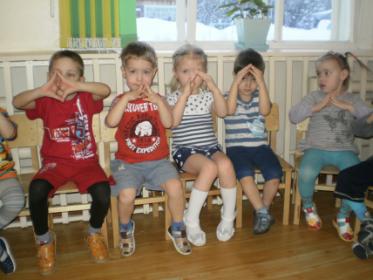 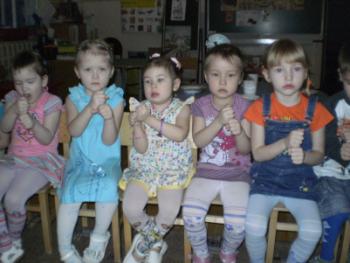 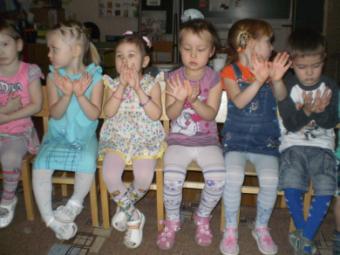 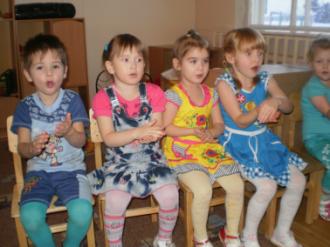 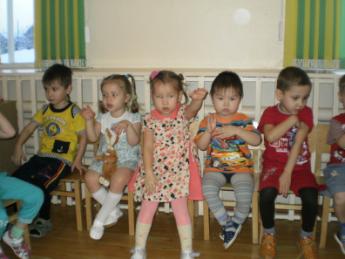 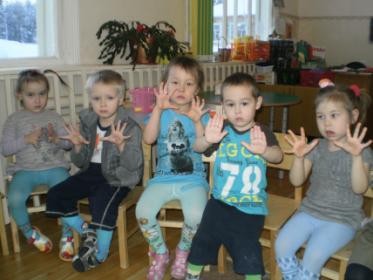 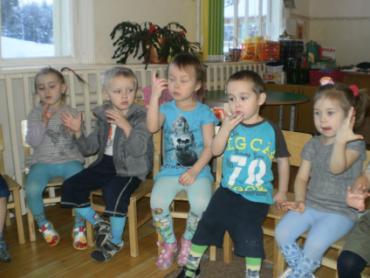 Обыгрывание сказки «Заюшкина избушка»
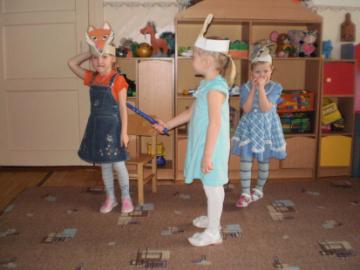 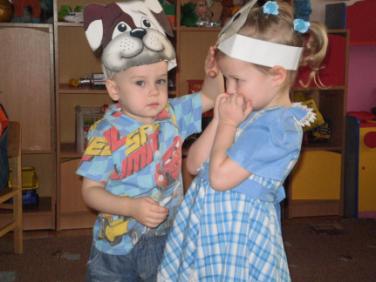 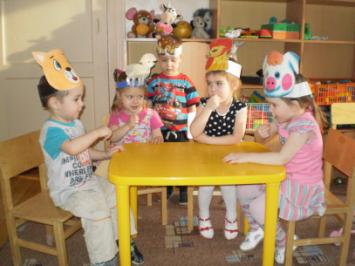 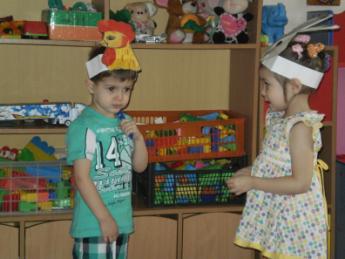 Практический этап

Физическое развитие

Утренняя гимнастика «Снеговик шагает по лесу», «Путь к Деду Морозу», «В зимнем лесу»;

Игра – путешествие «В зимнем сказочном лесу»;


Подвижные игры «Мы шагаем по сугробам.», «Лепим мы снеговика,» «Не заморозь руки», «Беги ко мне», «Снежинки летайте..», «Найди зверят по следам»,  «Снежинки», «Мишка»;
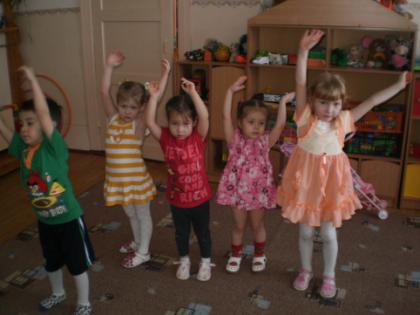 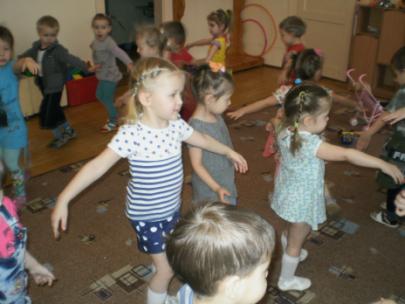 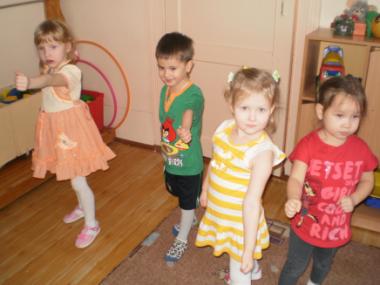 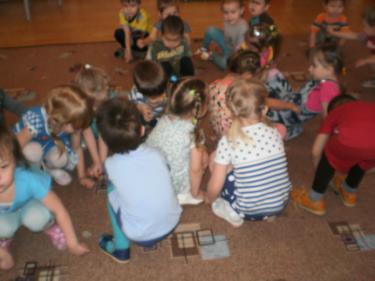 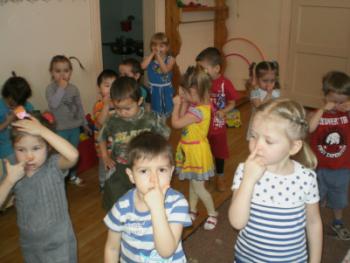 Практический этап

Художественная литература

Чтение сказок «Заюшкина избушка», «Зимовье зверей». «Рукавичка», «Лисичка со скалочкой»;

Чтение стихов: К. Чуковский «Елка», Е. Ильина «Наша елка», А. Прокофьев «Снег, снег, снегири», З. Александрова «Снежок», М. Садовский «Снежинка», С. Маршак «Декабрь, январь»;

Чтение рассказов Л. Воронкова «Снег идет», И. Соколов-Микитов «Зима вьюжная», Н. Носов «На горке», В. Бианки «Лес зимой», «Холодно в лесу, холодно»
Практический этап

Художественное творчество

Лепка: «Снеговик»,  «Елка»Поделки: «Украшение снеговика»;
 
Рисование: «Елочка-зеленая  иголочка», «Снежинки», «Бусы на елку»;

Рисование пальчиками «снег идет», «Украсим елочку»;
 
Аппликация «Елочка»;
 
Украшение елки на участке детского сада.
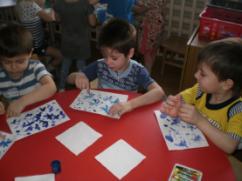 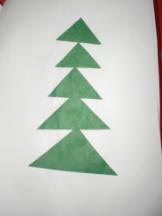 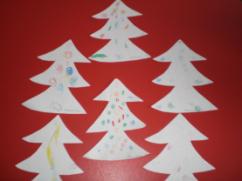 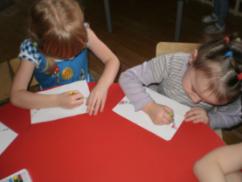 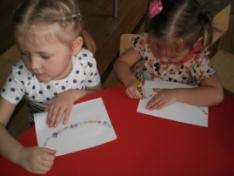 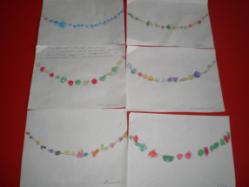 Практический этап

Музыкальное развитие

Прослушивание песни «Дед Мороз»;

Хоровод «В лесу родилась елочка»;

Разучивание песни «Елочка», «Горка», «Снеговик», «Снежинки», «Елочный хоровод», «К нам приходит Новый год»;

Танец «Снежинок»
Образовательная деятельность 
в режимных моментах:
экскурсия в зимний лес,
рассматривание заснеженных деревьев, 
наблюдение за снегопадом, 
беседа о  зимних приметах,
беседа о безопасности во время зимних прогулок,
Рассматривание следов на снегу,
расчистка дорожек, подметание крылечка.
Взаимодействие с родителями
Консультации по теме:
«Зима»
 «Зимние подвижные игры»
«Одежда ребенка на зимней прогулке»
«Осторожно, гололед!»
Домашнее задание:
изготовление снежинок из бумаги
подбор пословиц, загадок о зиме
оформление выставки «Новогодняя игрушка»
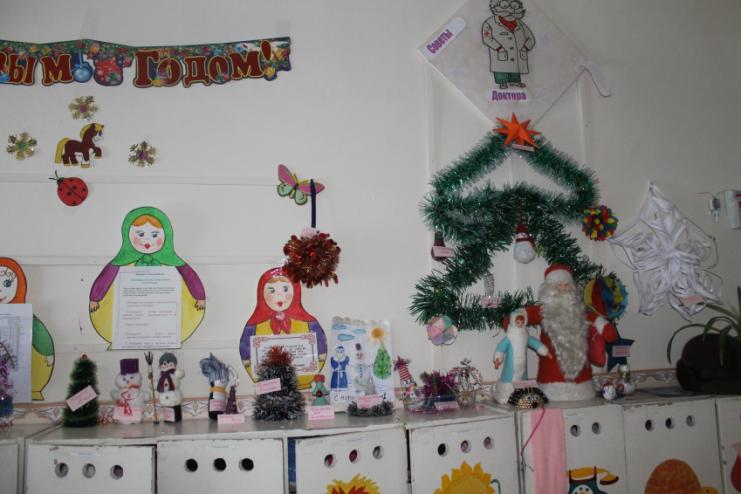 Конкурс  «Новогодняя  игрушка  нашей  семьи»
Полученные результаты
Дети усвоили представление о зиме, ее признаках, о том, как животные зимуют в лесу;

Ознакомлены с произведениями поэтов и писателей, с русскими народными сказками;

Усвоили представление о природе нашего края;

Ознакомлены с правилами безопасного поведения на улице зимой;

Обогащен словарный запас по теме «Зима».
Спасибо за внимание!